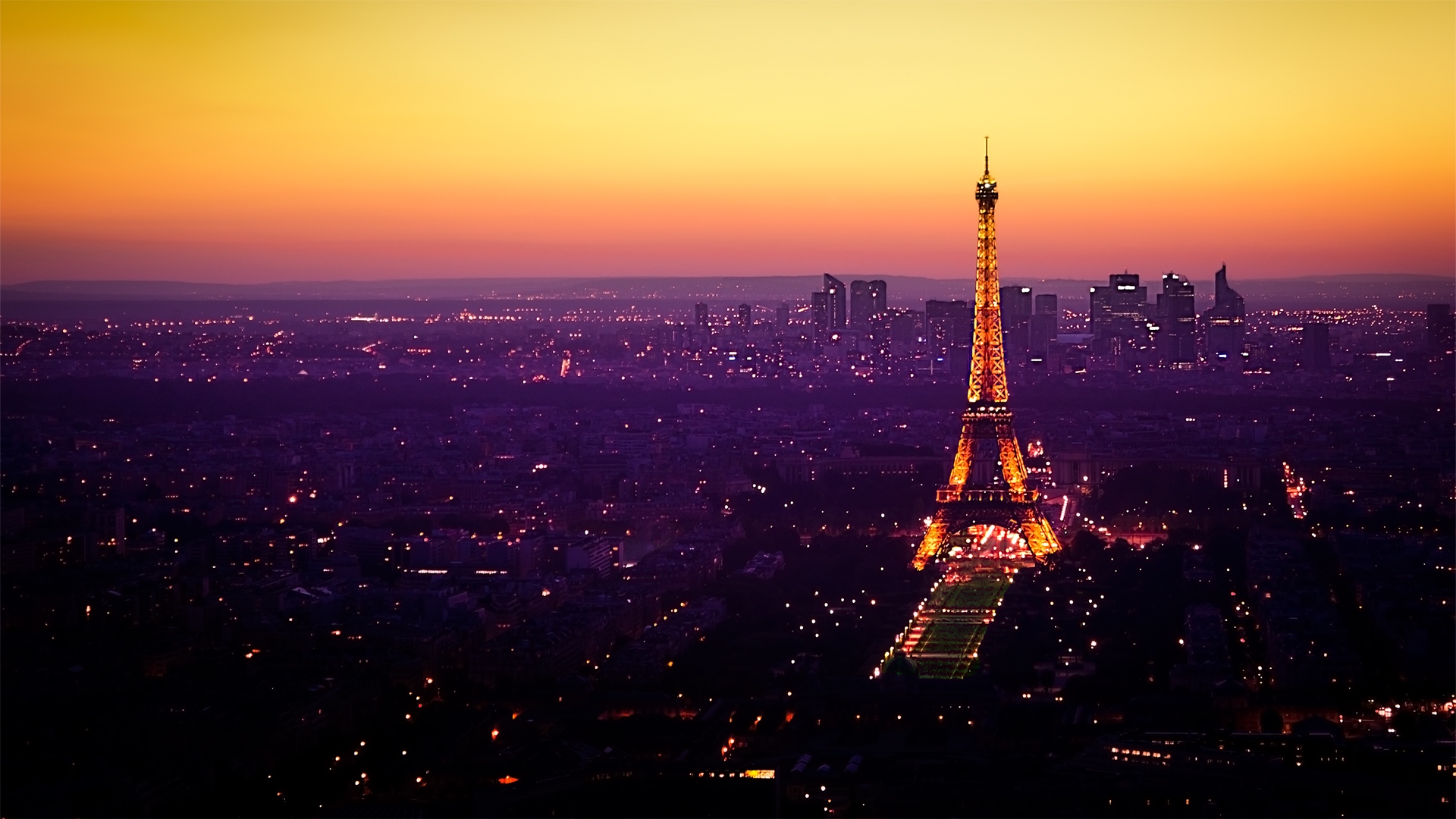 Sam DiLandro
Finance 250
Spring 2018
Future Budget Project
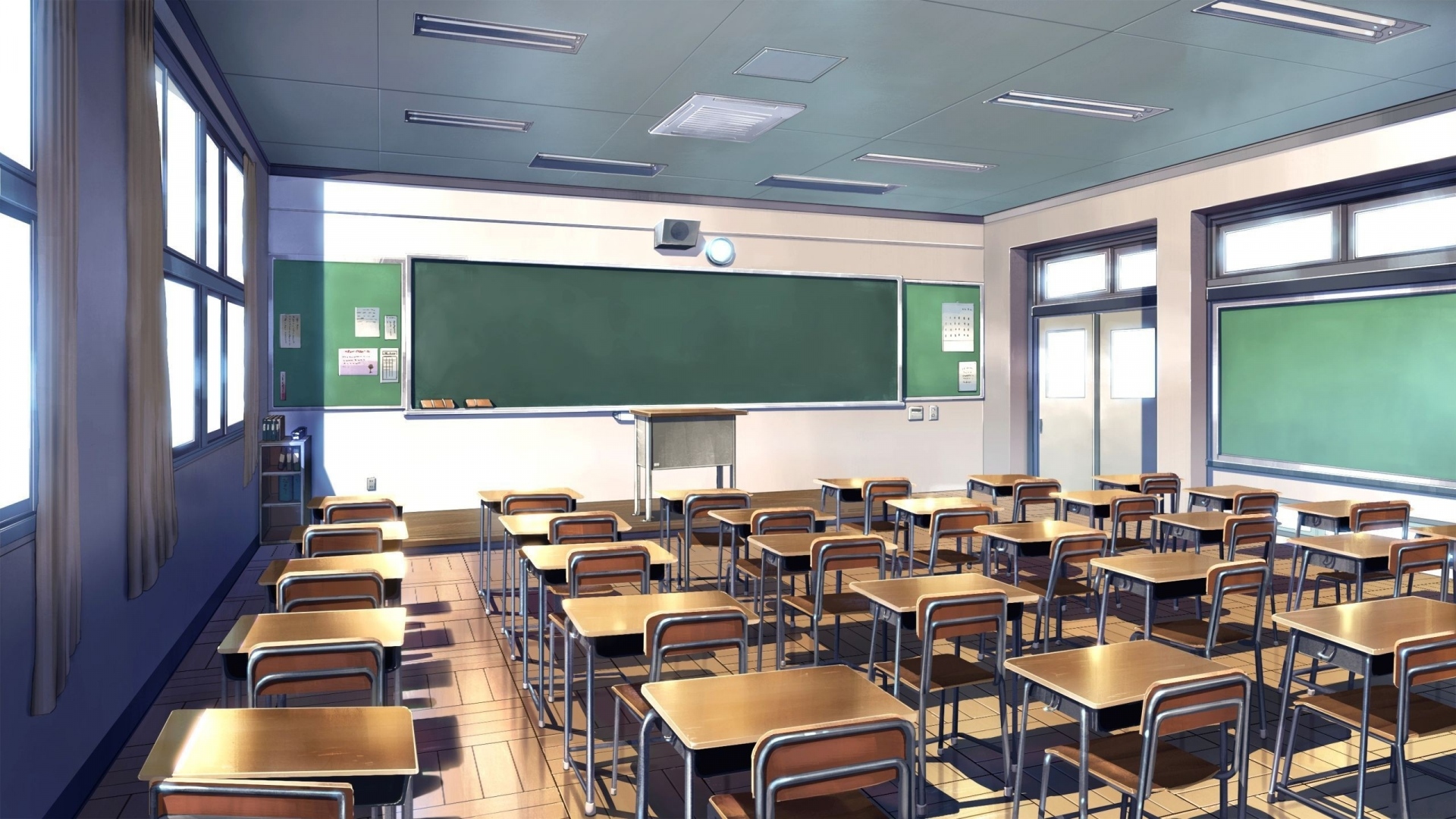 Career of Choice
A note, www.bls.gov does not have stats for specifically a “French Teacher” or a “High School Foreign Language Teacher” so the statistics provided below are for a High School Teacher.  www.bls.gov links you to the High School Teacher statistics when you search for and select “High school French teacher”
Career: High School French Teacher
Description: Help to prepare students for life after graduation, teach academic lessons and various skills that students will need to attend college and to enter the job market.  (for specifically a French teacher) Teach students about French history, culture, and all aspects of the language.
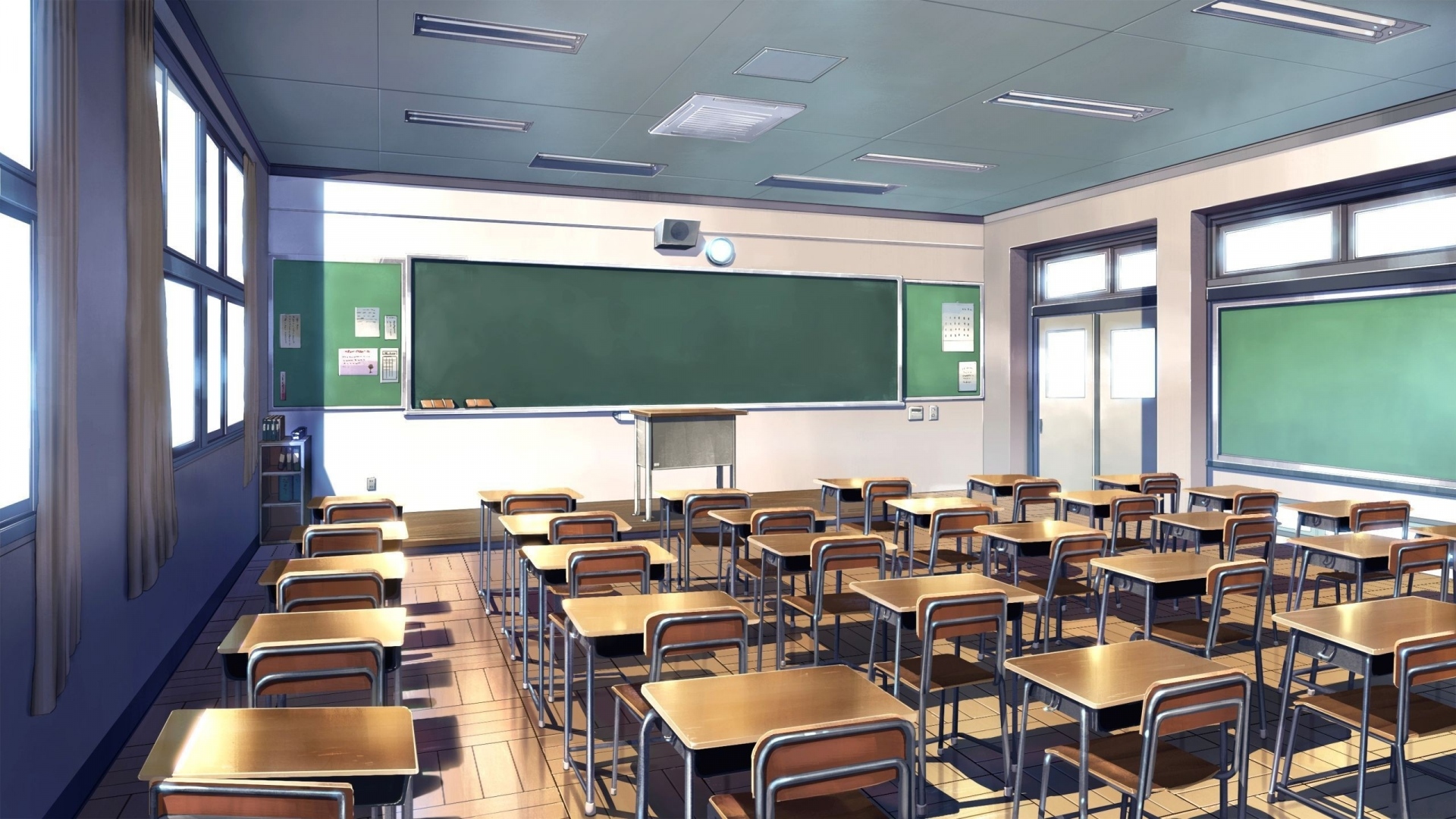 Career of Choice (cont.)
Strengths I Lend to This Career: My current degree path prepares me perfectly for this career.  I have good public speaking characteristics, and I feel generally comfortable in front of people when I can relate to them in some way, I am also an Eagle Scout, so I feel like, in terms of leadership skills, this sets me apart from the rest. This also allows me to take control of the classroom and consistently hold it throughout the lessons.  
Entry Level Position Found: According to www.indeed.com, there is currently a French High School Teacher position open in Chesterfield County
Salary: www.bls.gov lists the median pay as $58,030.00, www.indeed.com lists the price range for the job opening in Chesterfield County as $44,037 - $70,604 a year.  
I do feel very confident that whether I am looking for a job now or in the future that I would find one and get a job because, at least now, French teachers, especially male ones, are in demand in Virginia.
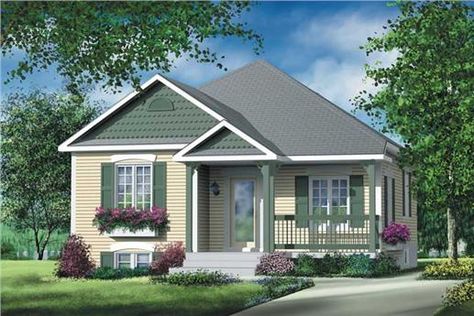 After Graduation Living
Living Area in Accordance with Previous Job Position: For the job I found, I would need to find a suitable apartment or house in the Chesterfield County area.  
Average Cost of Living: The average cost of living for the apartment I found is $905 - $940 in rent.  This apartment complex does allow pets as well.    
Rent/Mortgage in 4 Years Time: Using an inflation calculator, my rent in 2021 would average from $975 - $1,012.
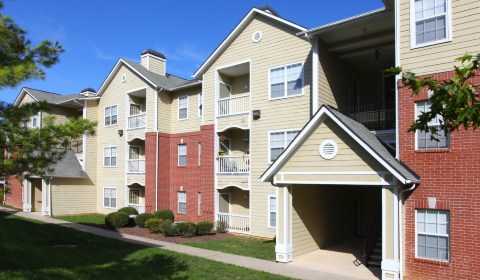 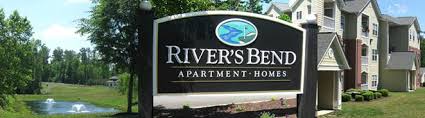 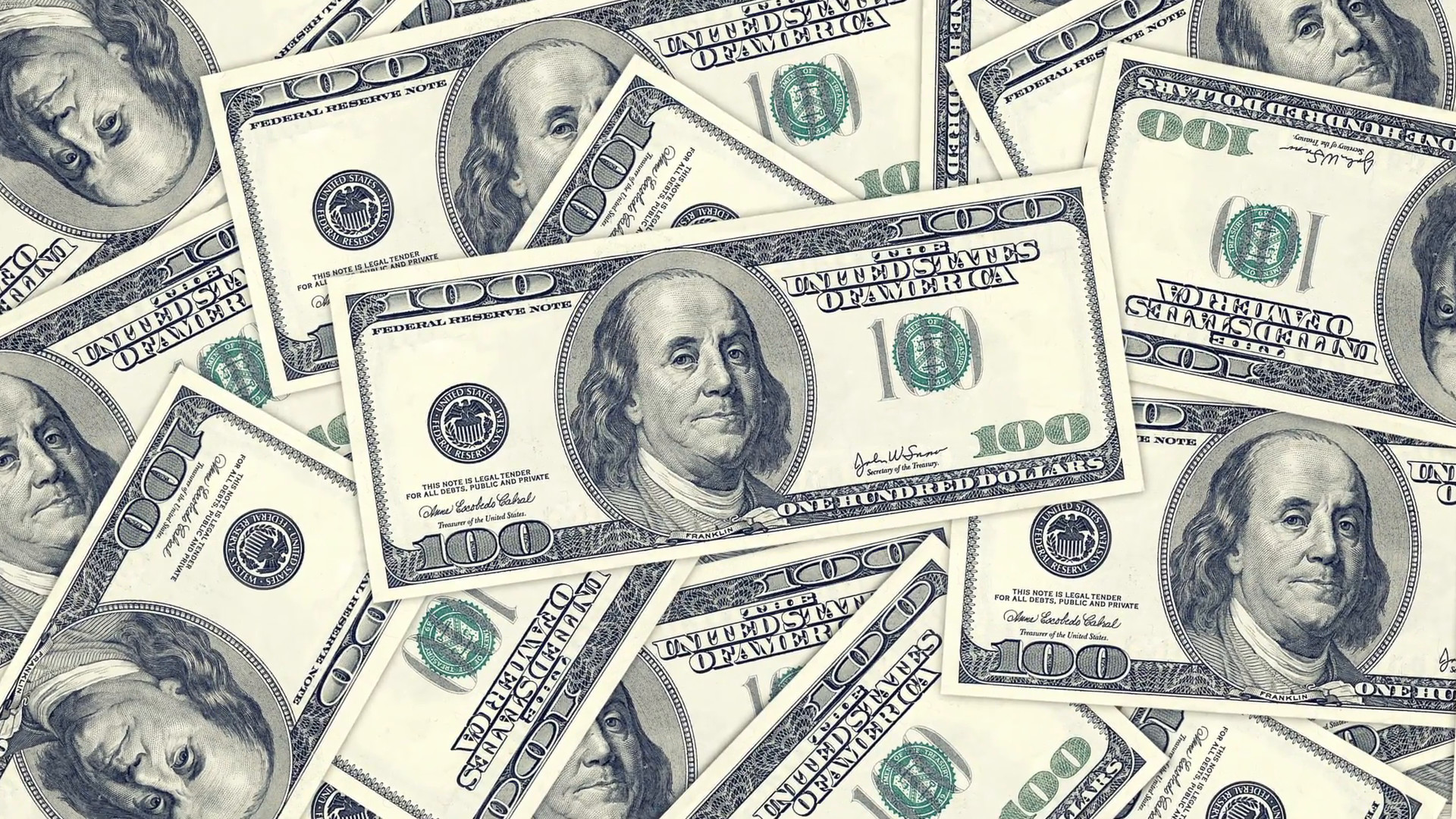 Financial Goals
Own a pet Ferret.  I recently had my own pet Ferret, Harold, pass away over winter break and it crushed me.  He was the sweetest little guy, and I would love to have another Ferret like him.  
I don’t really have any specific Financial goals I want for myself except to be Financially stable, which to me includes making steady and consistent payments on my house, car, student loans, etc.
I’d like to own a house around where I plan on working.  I have yet to figure out where that might be, but I prefer to have a large front or backyard and a small house with a garage and maybe a room above the garage.
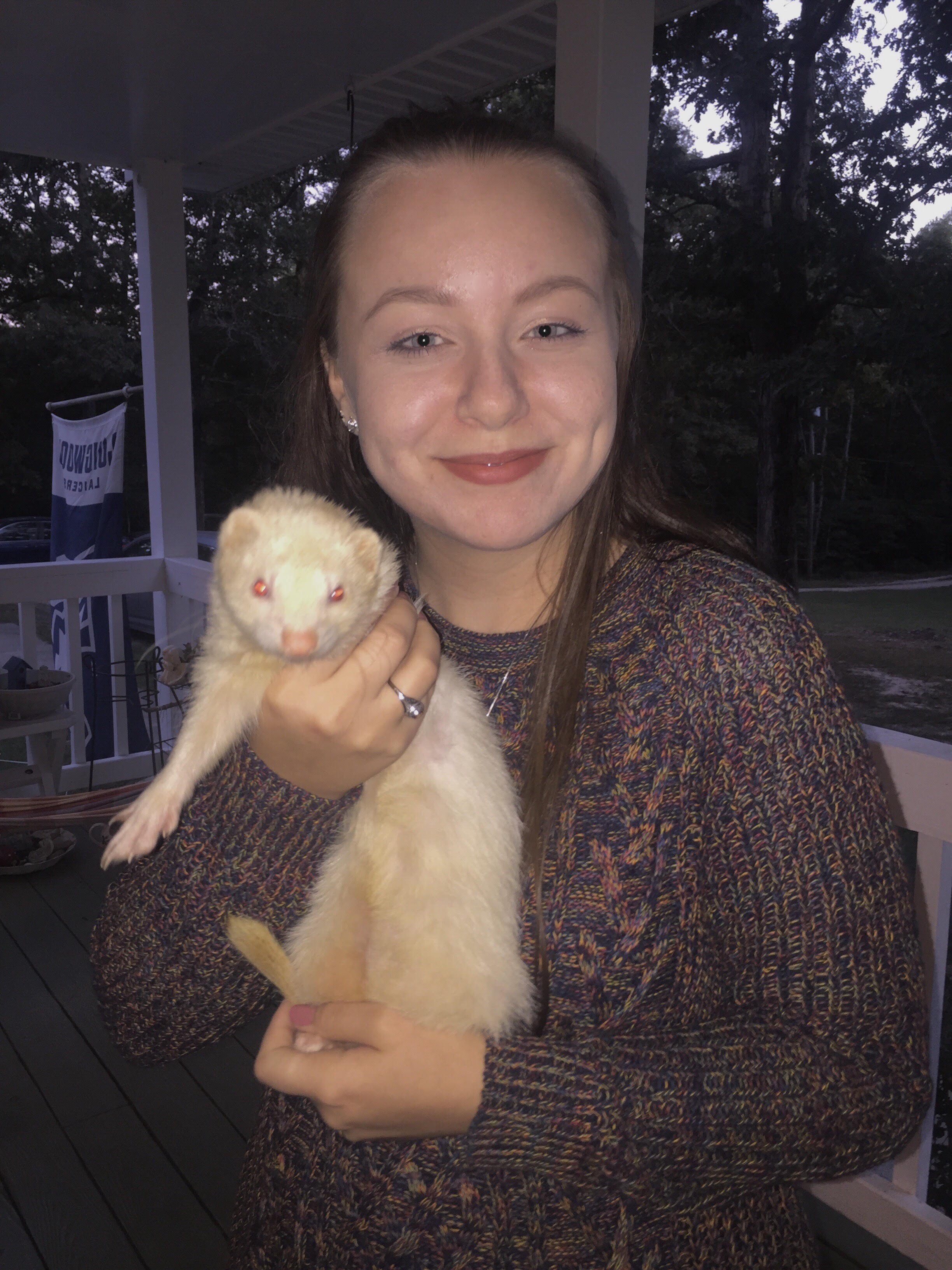 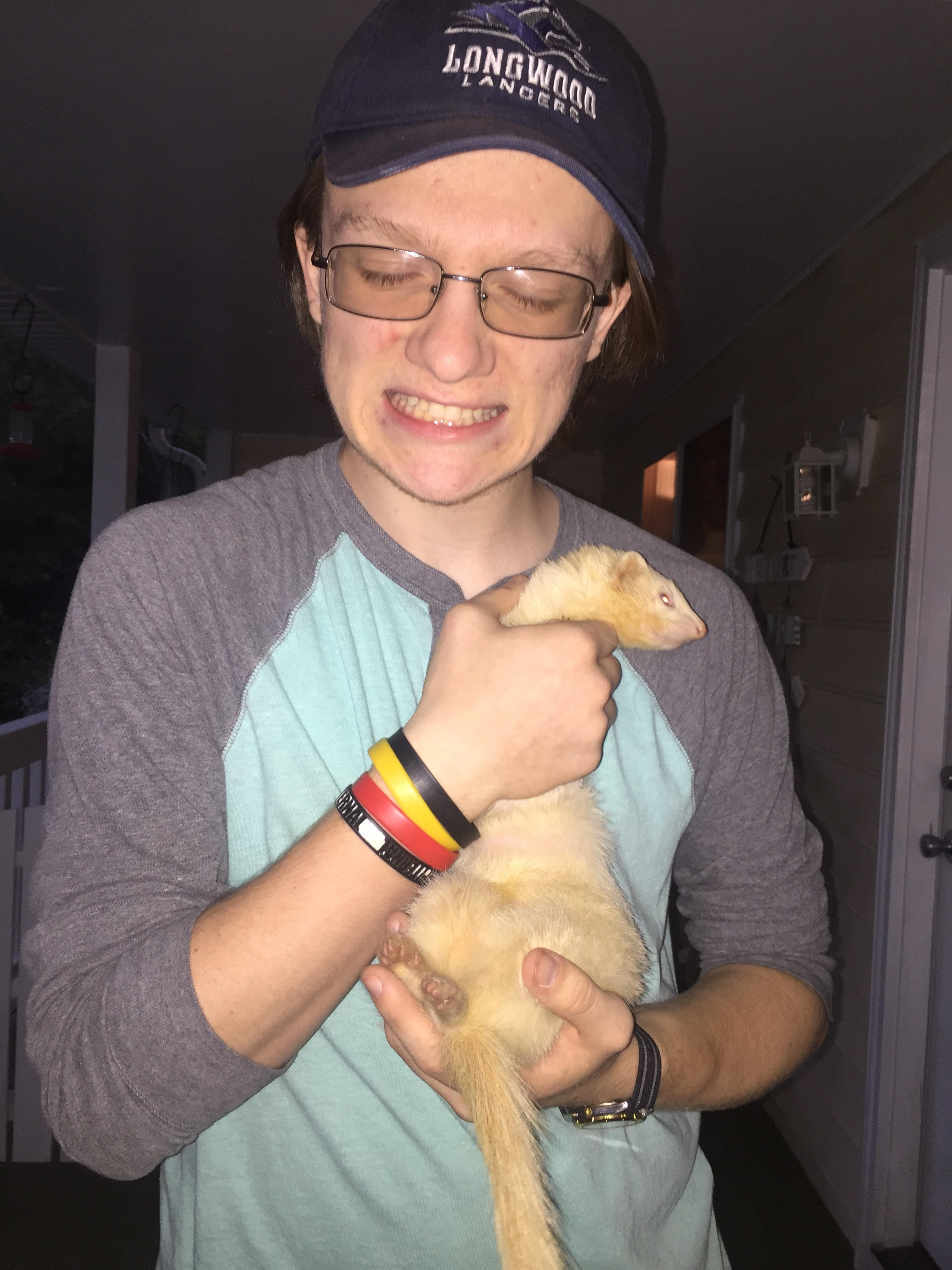 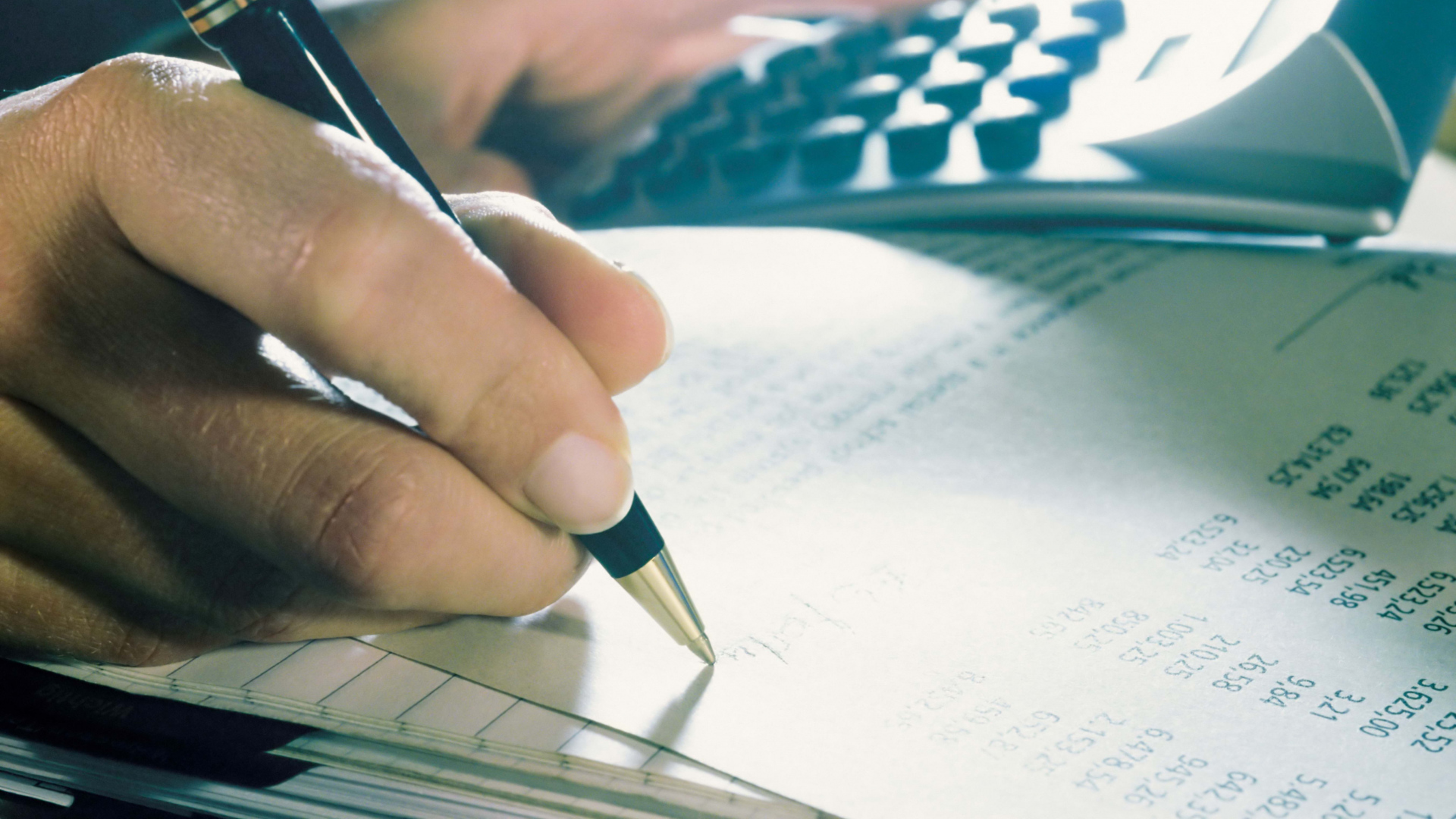 Income Statement
For my total income on my Income Statement, I averaged the price range of the position I looked at and got $57.320.50.
I estimated some of these values based upon how I am living right now, very minimalistic.  I only really buy something if I need it.  Also, for pet food, etc., I know these values from buying those items before.
References
https://www.bls.gov/ooh/education-training-and-library/high-school-teachers.htm - High School Teacher Statistics
https://www.indeed.com/jobs?q=high%20school%20french%20teacher&l=Virginia&vjk=200802cb08d7de31 – Chesterfield County French Teacher Job Opening
https://www.apartmentguide.com/apartments/Virginia/Chester/Rivers-Bend-Apartment-Homes/15802/ - Information for Apartment Found
https://smartasset.com/investing/inflation-calculator#S20bwiK4Va – Future Rent Value
https://smartasset.com/taxes/income-taxes#nNz60XKtWO – Income Tax Calculator
https://www.moneytalksnews.com/5-myths-renters-insurance/ - Renters Insurance Average
https://www.carinsurance.com/state/Virginia-car-insurance.aspx - Car Insurance Average
References (cont.)
http://www.wisebread.com/how-much-does-your-credit-card-debt-cost-you - Average Credit Card Loan Cost
https://studentloanhero.com/calculators/student-loan-payment-calculator/ - Average Student Loan Cost Calculator